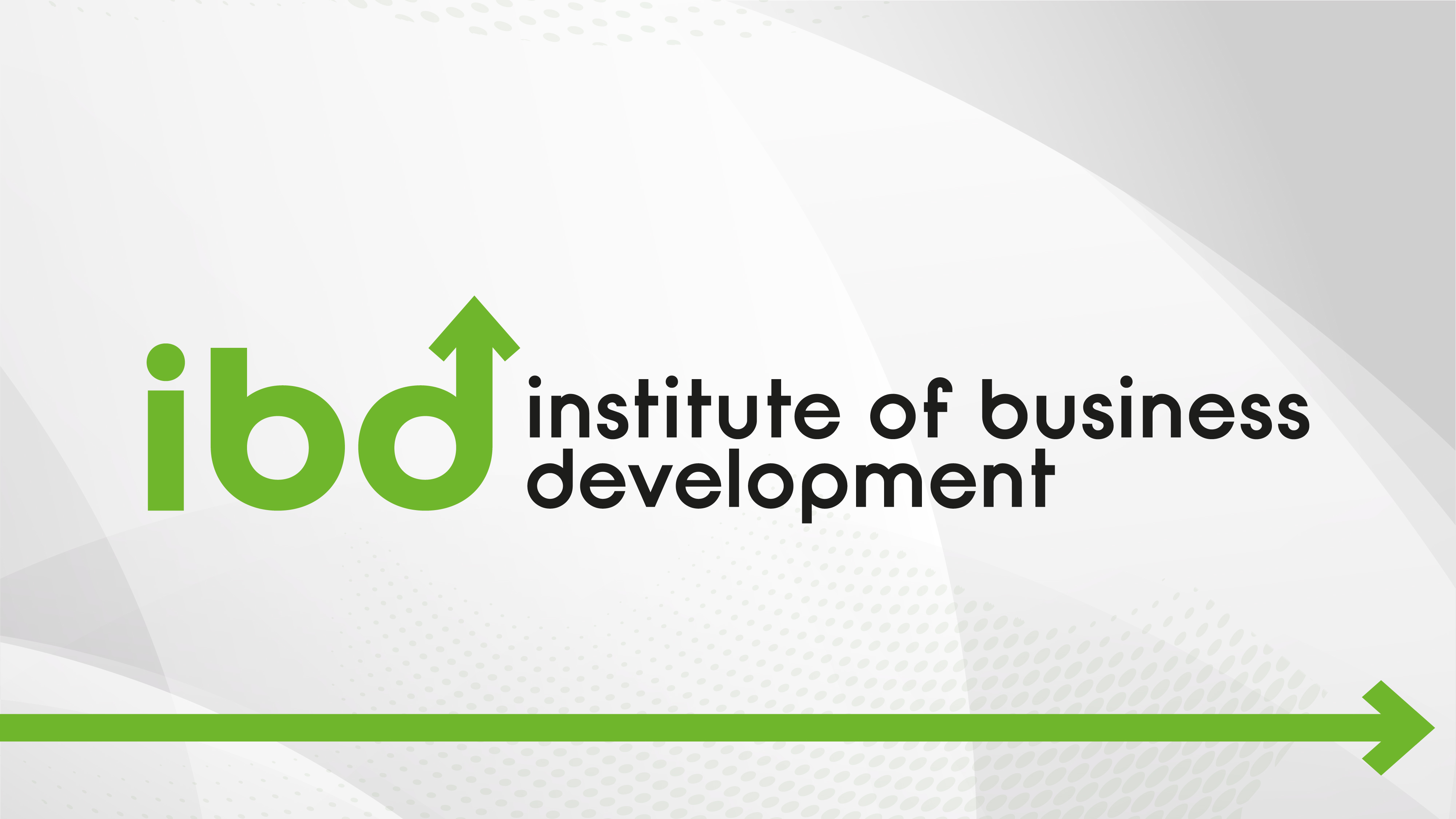 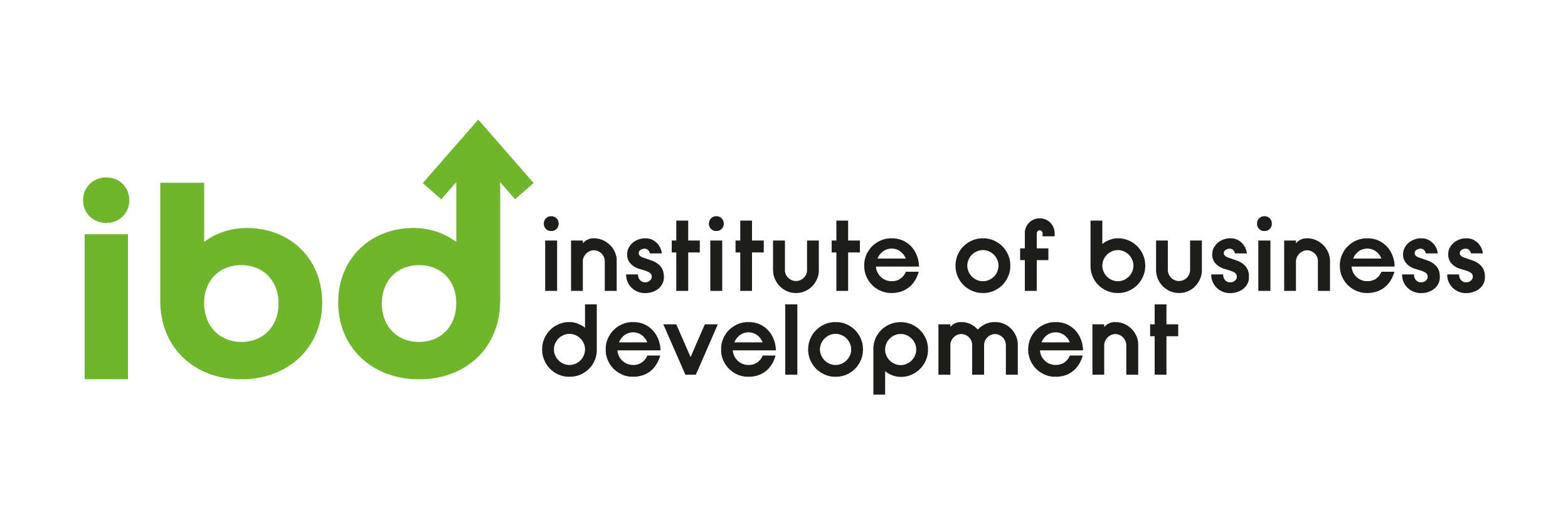 VISIÓN INTEGRAL DE LA SEGURIDAD SOCIAL
EFRAÍN SALVADOR MIRAMON
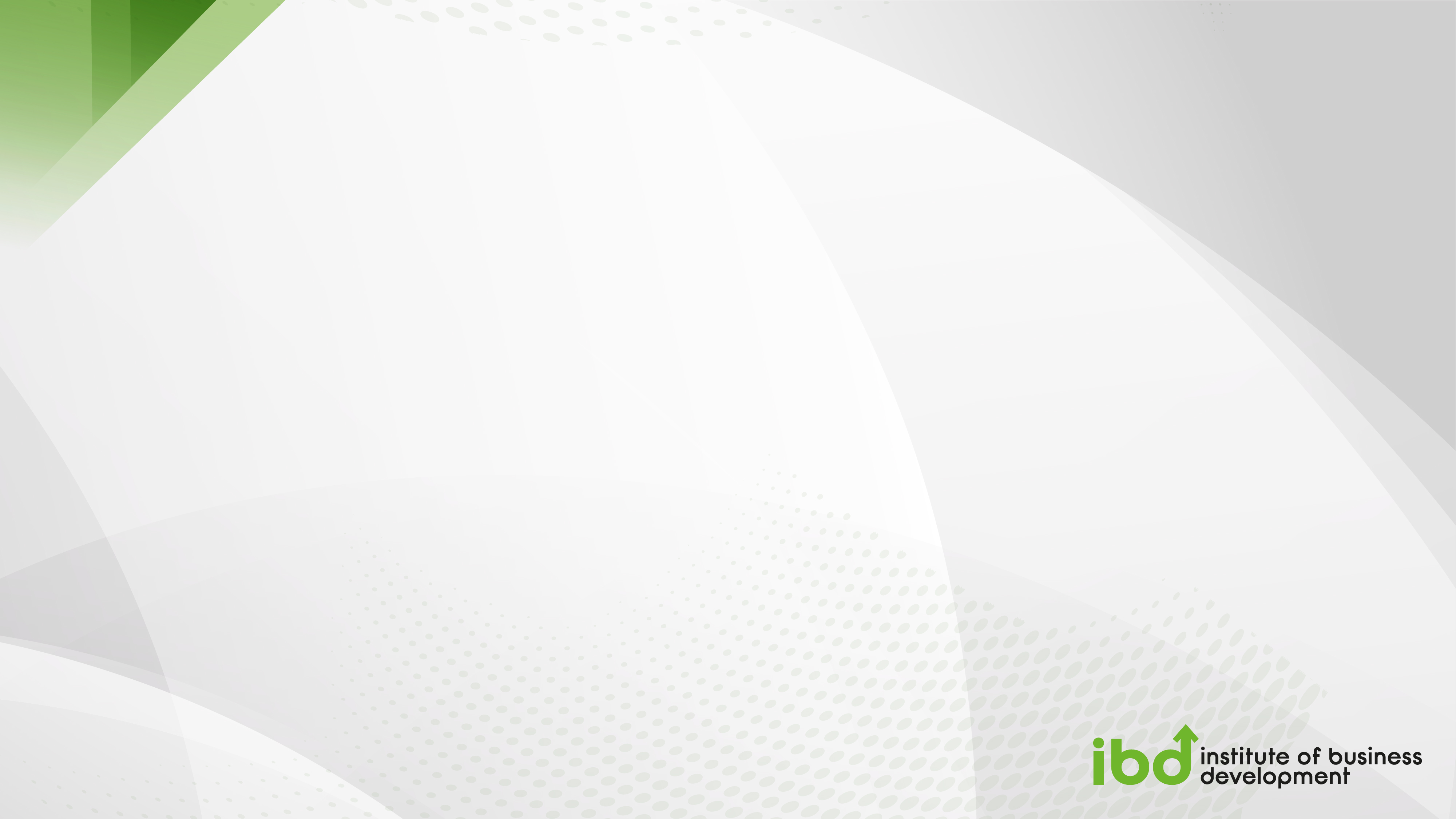 LA SEGURIDAD SOCIAL
Opiniones sobre el conocimiento de las Leyes de Seguridad Social. 


¿Qué es la seguridad social?


¿Por qué la existencia de la Ley del Seguro Social? 


¿Por qué la existencia de la Ley del INFONAVIT?
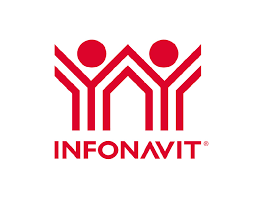 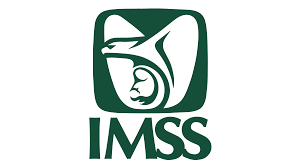 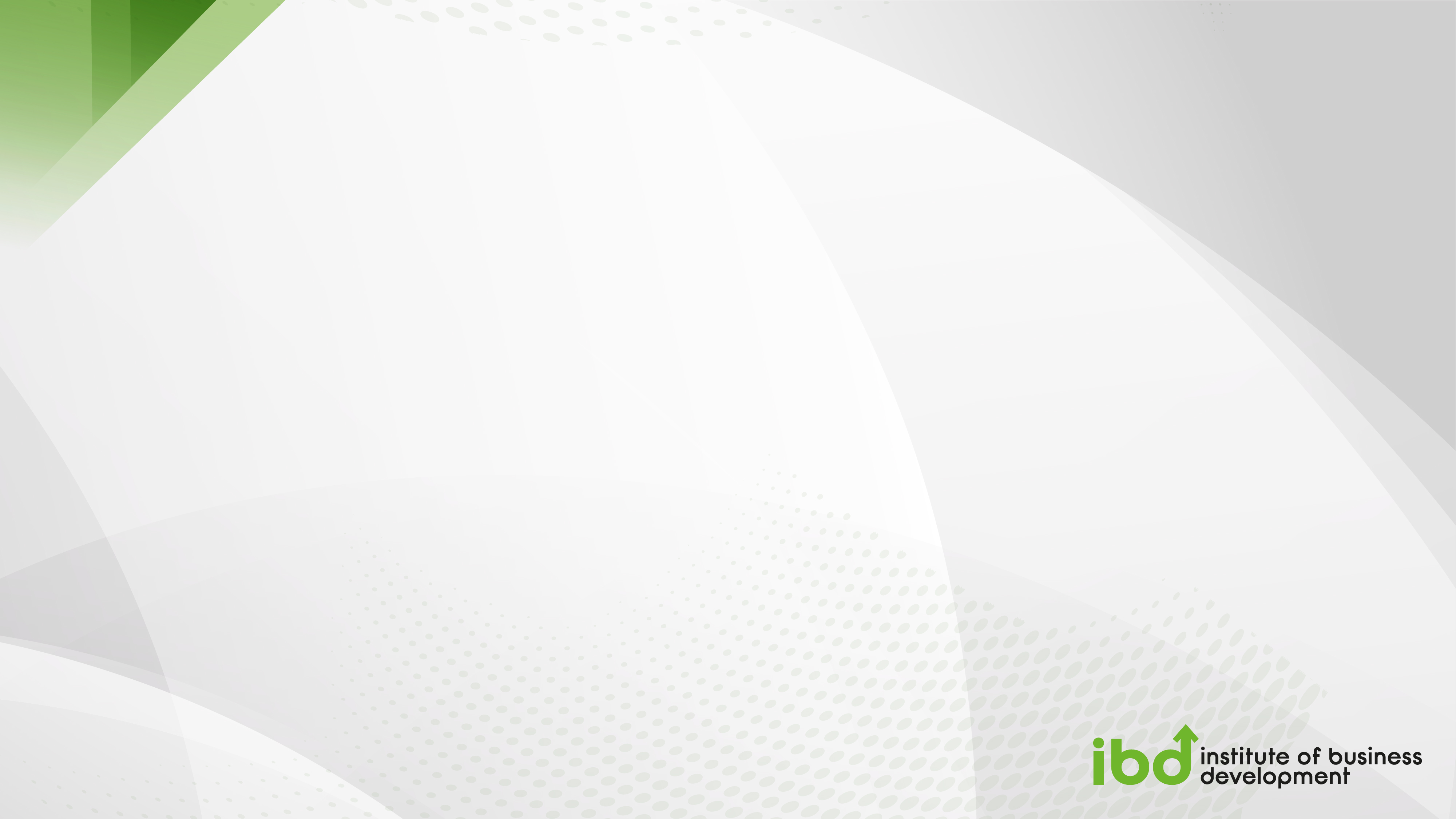 LA LEY DEL SEGURO SOCIAL
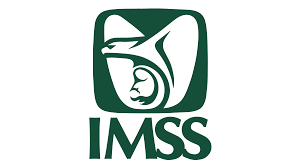 Contingencia
Riesgo
Deducible
Beneficios
Cobertura
Primas
Periodos de espera
Beneficiarios
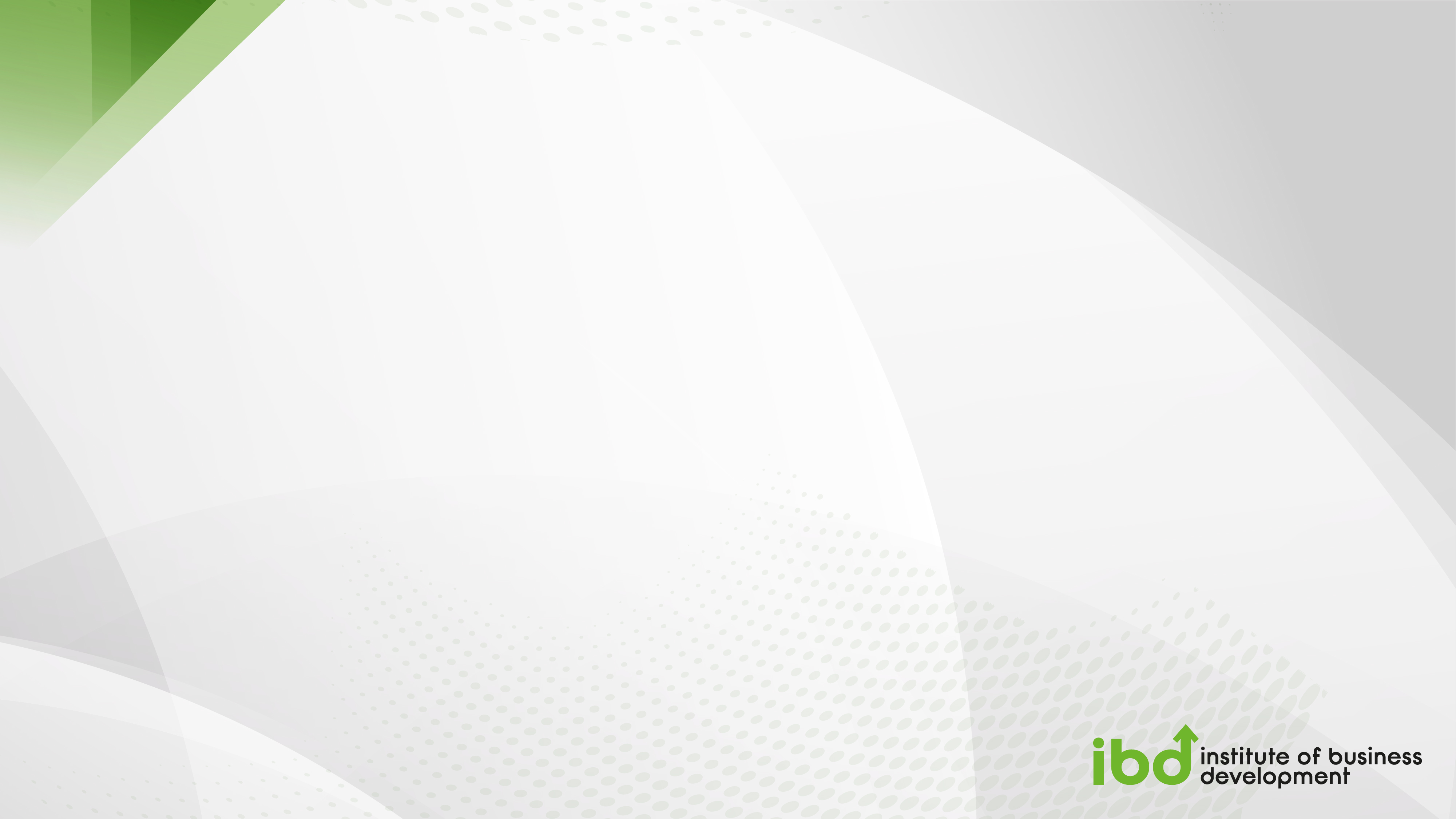 Garantizar el derecho a la Salud
Asistencia Médica
LA LEY DEL SEGURO SOCIAL
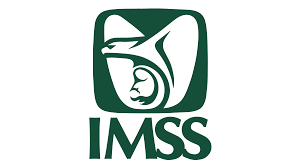 Finalidad de la Seguridad Social
La protección de los medios de subsistencia y los servicios sociales necesarios para el bienestar individual y colectivo
Otorgamiento de una pensión
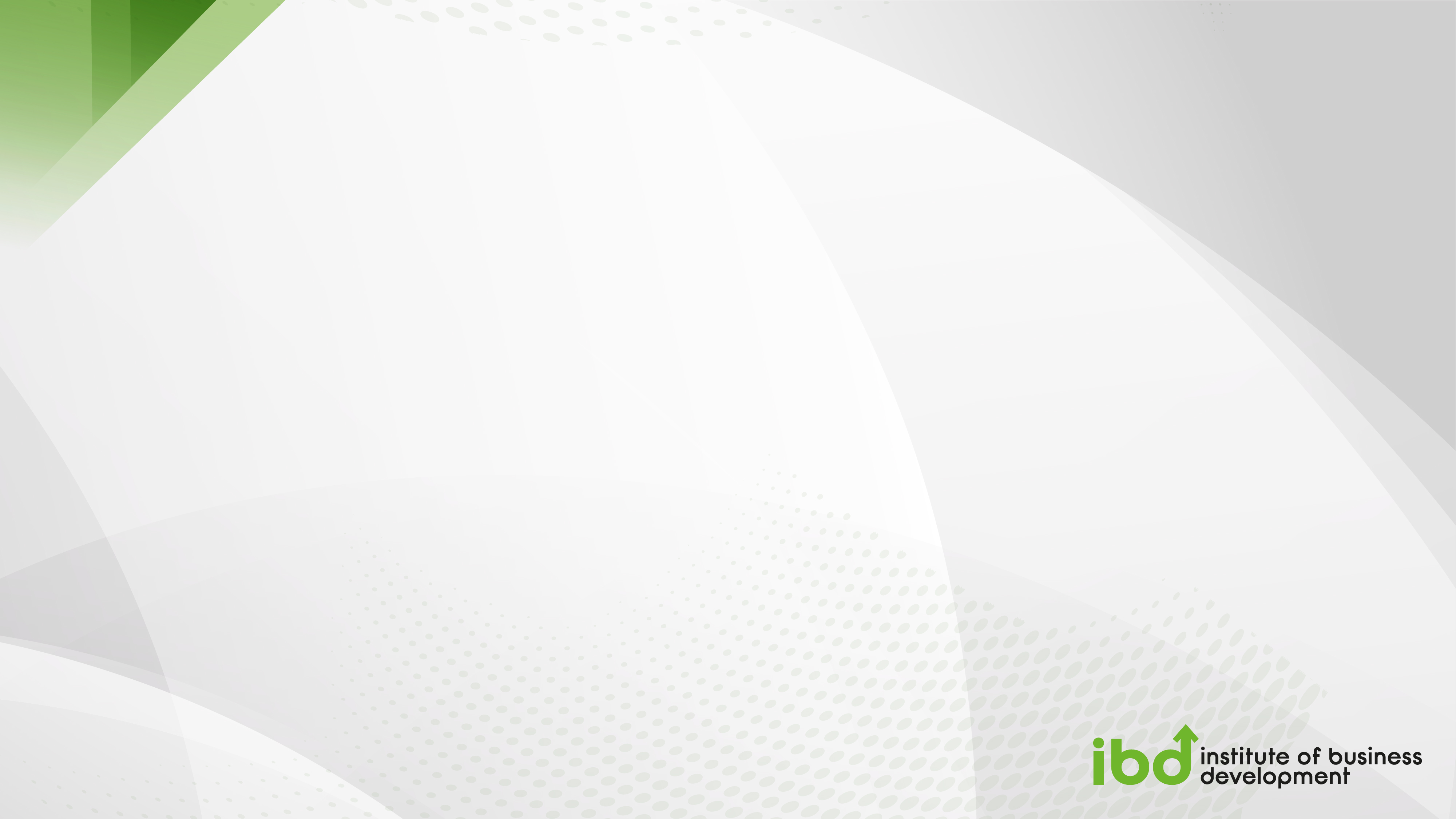 LA LEY DEL SEGURO SOCIAL
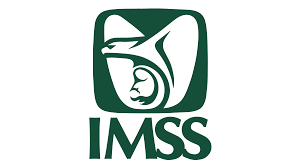 Cobertura
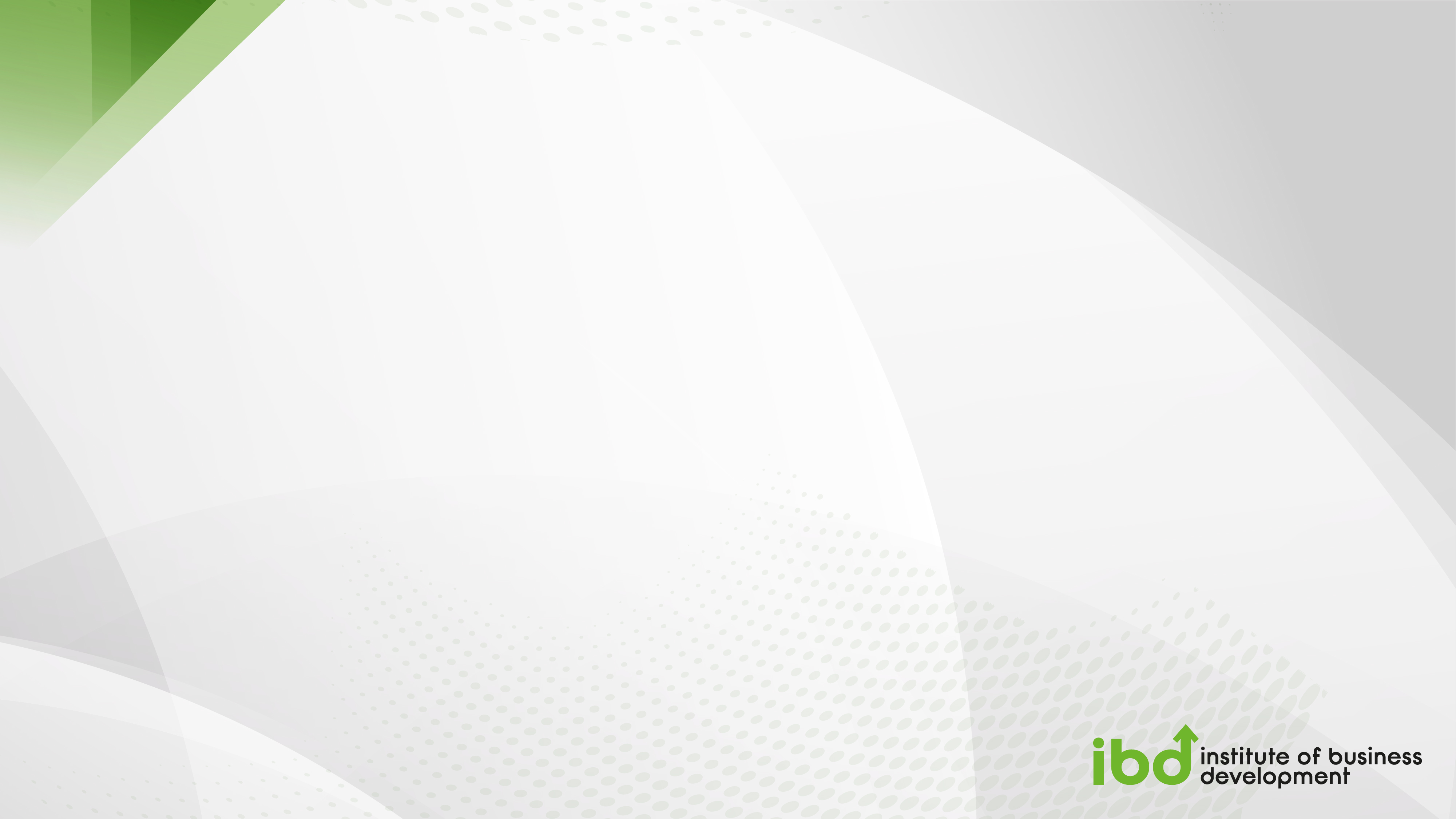 LA LEY DEL SEGURO SOCIAL
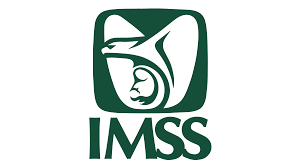 Régimen Obligatorio.
Cobertura
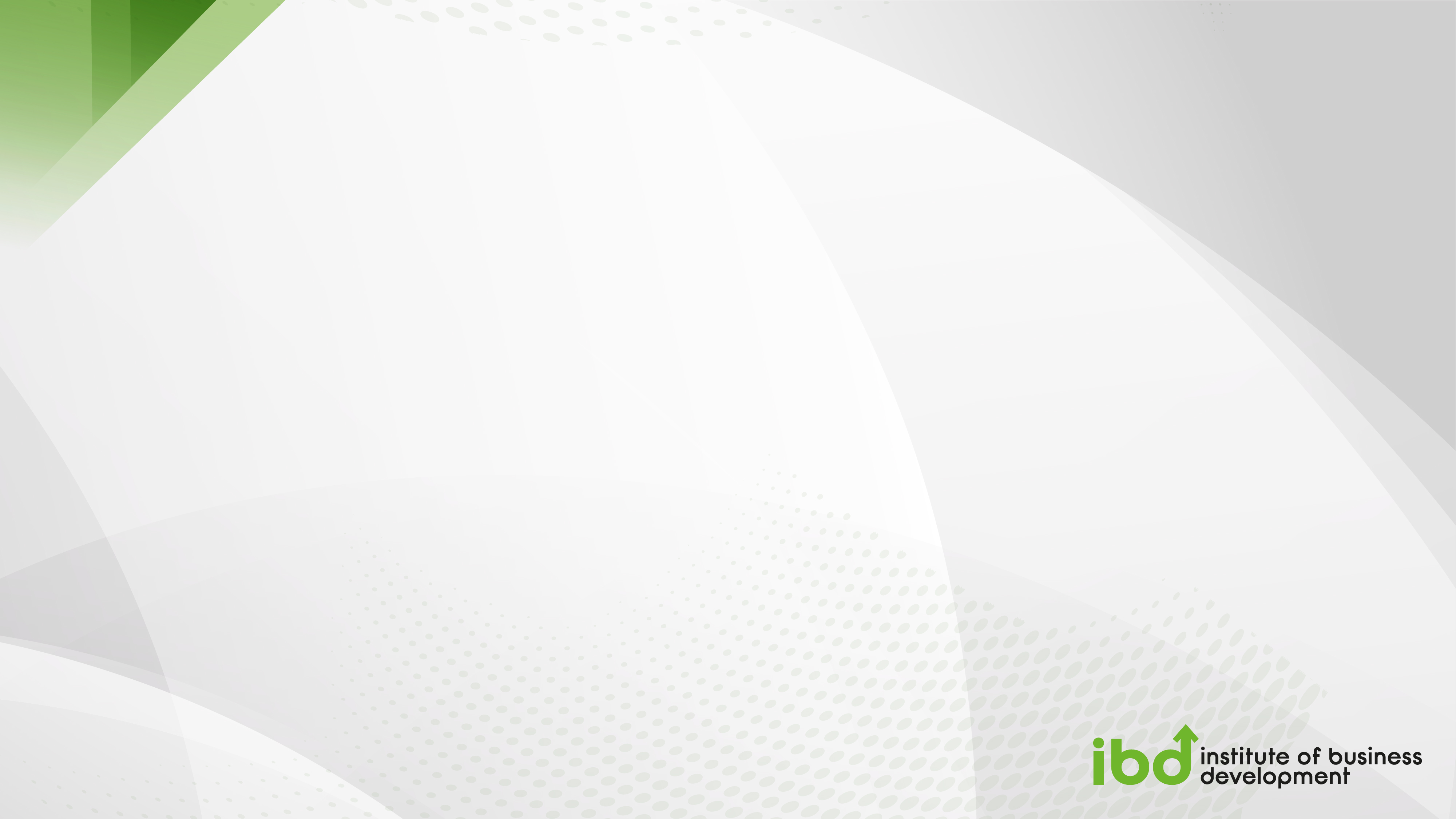 LA LEY DEL SEGURO SOCIAL
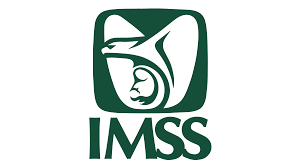 Régimen VOLUNTARIO
Cobertura
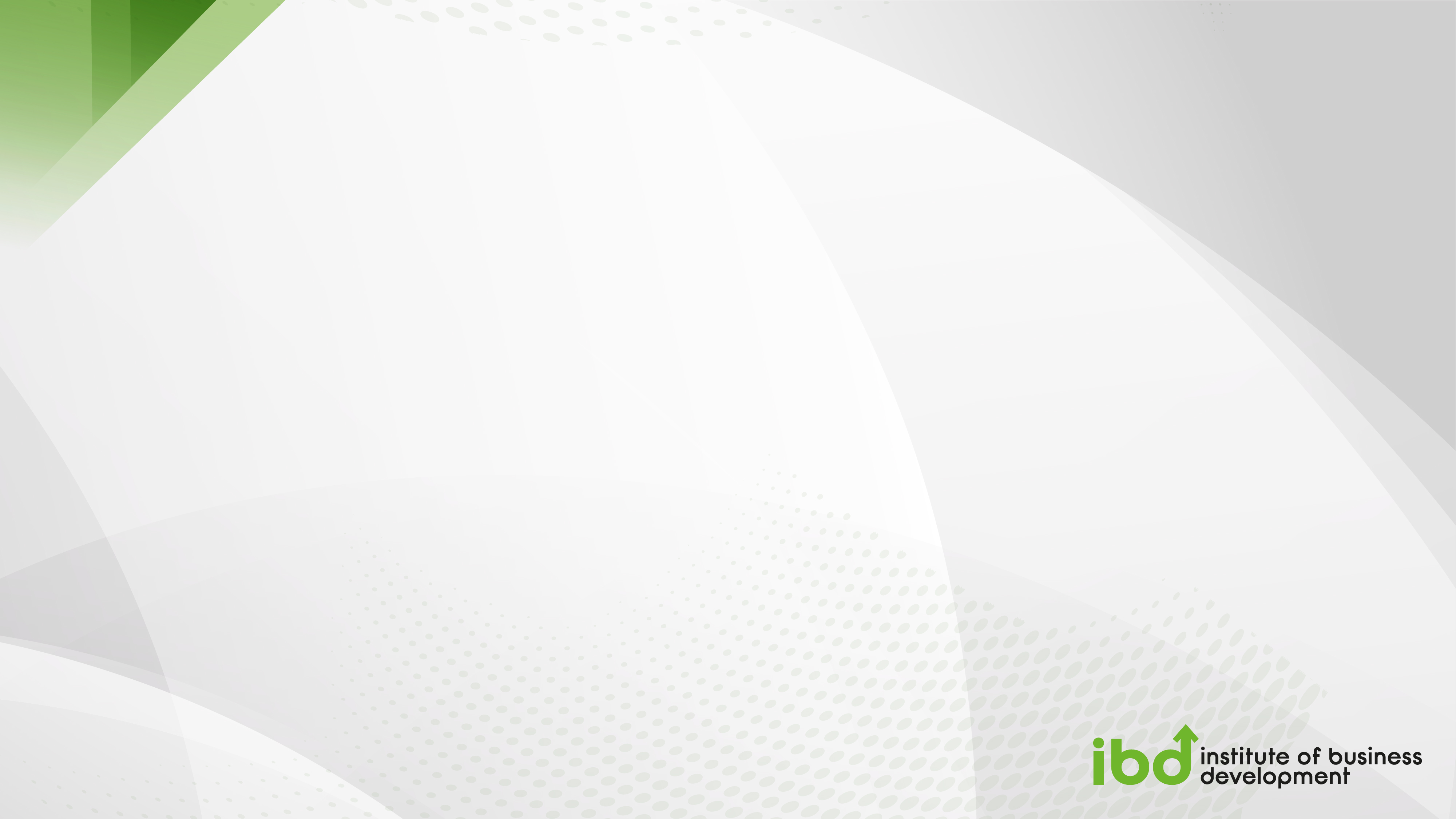 LA LEY DEL SEGURO SOCIAL
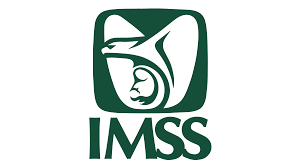 Régimen Obligatorio.
Forma de Contratación
Formas de acceder: 

Por disposición de Ley.

Trabajadores
Socios cooperativistas
Decreto presidencial
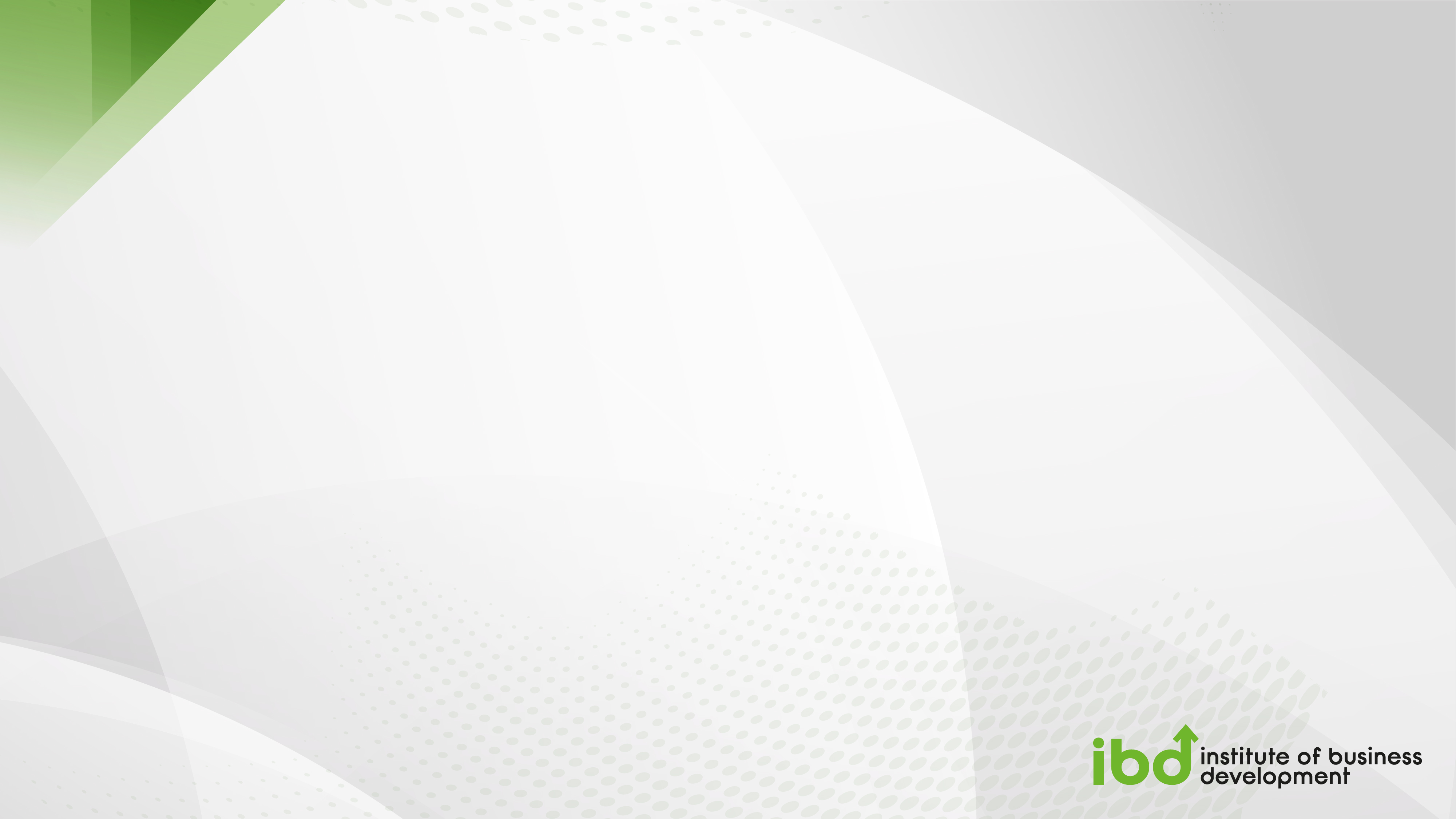 LA LEY DEL SEGURO SOCIAL
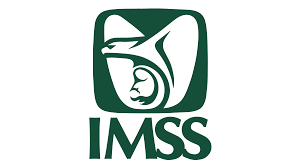 Régimen Obligatorio.
Forma de Contratación
Formas de acceder: 

Incorporación voluntaria.

Trabajadores en industrias familiares 
Prestadores de servicios independientes 
Ejidatarios, comuneros, colonos y pequeños propietarios.
Los patrones personas físicas.
Otros.
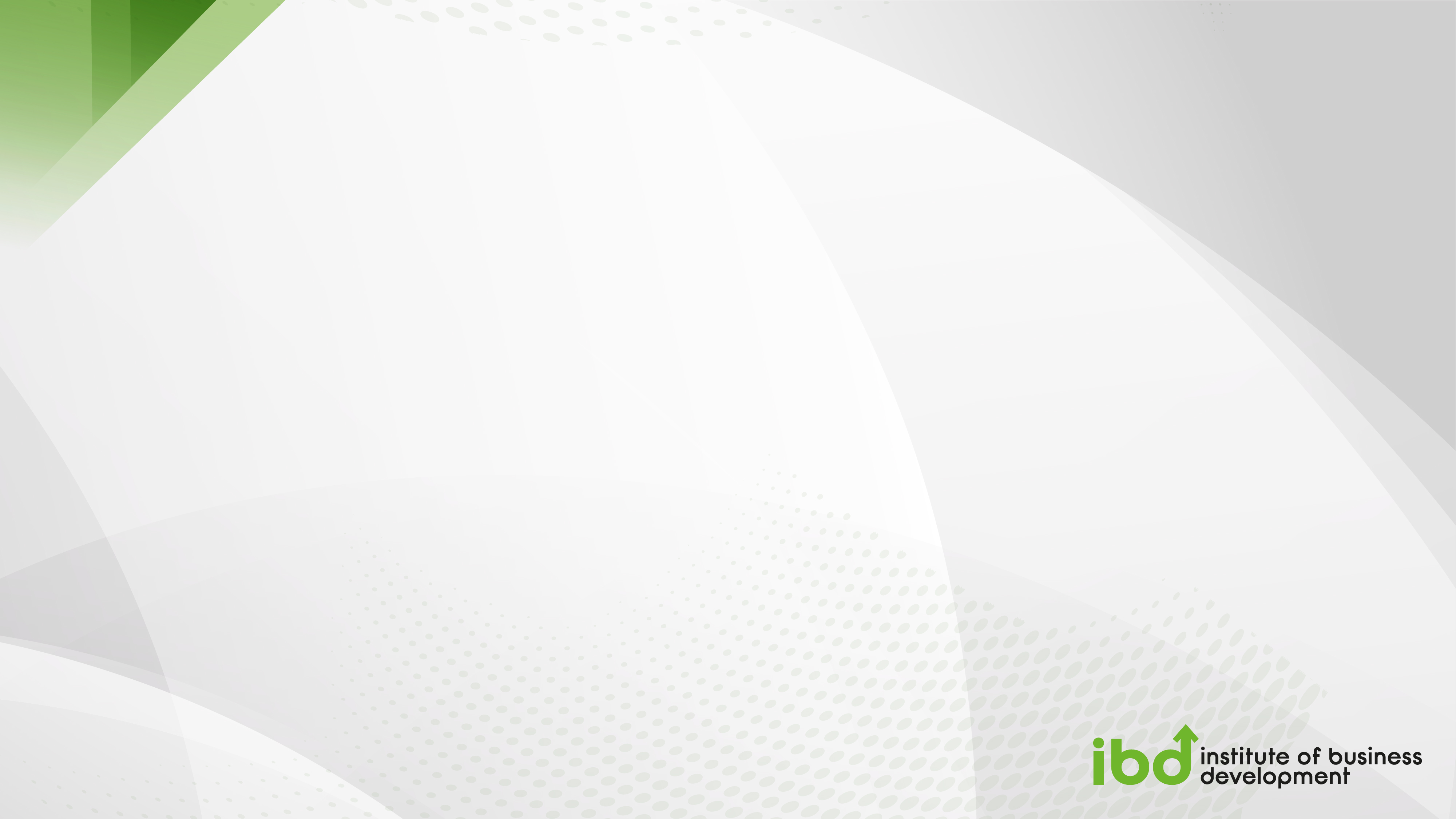 LA LEY DEL SEGURO SOCIAL
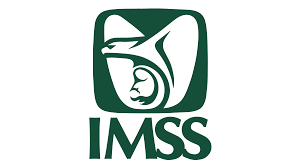 Régimen Obligatorio.
Forma de Contratación
Formas de acceder: 

Continuación voluntaria

Para aquellas personas que ya han estado cotizando en el Seguro Social en el Régimen Obligatorio.
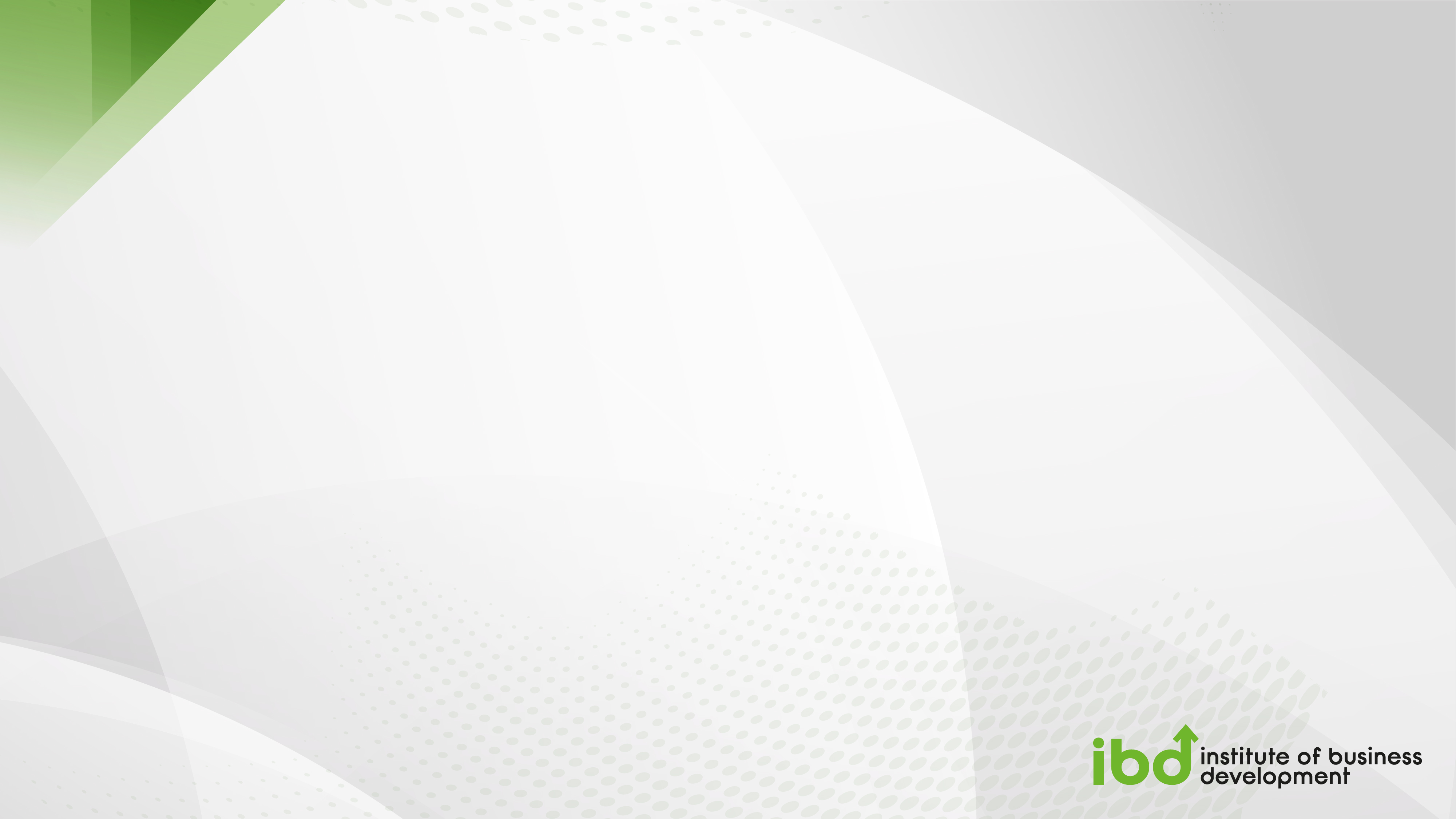 LA LEY DEL SEGURO SOCIAL
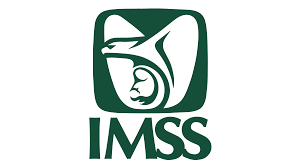 Régimen VOLUNTARIO
Cobertura
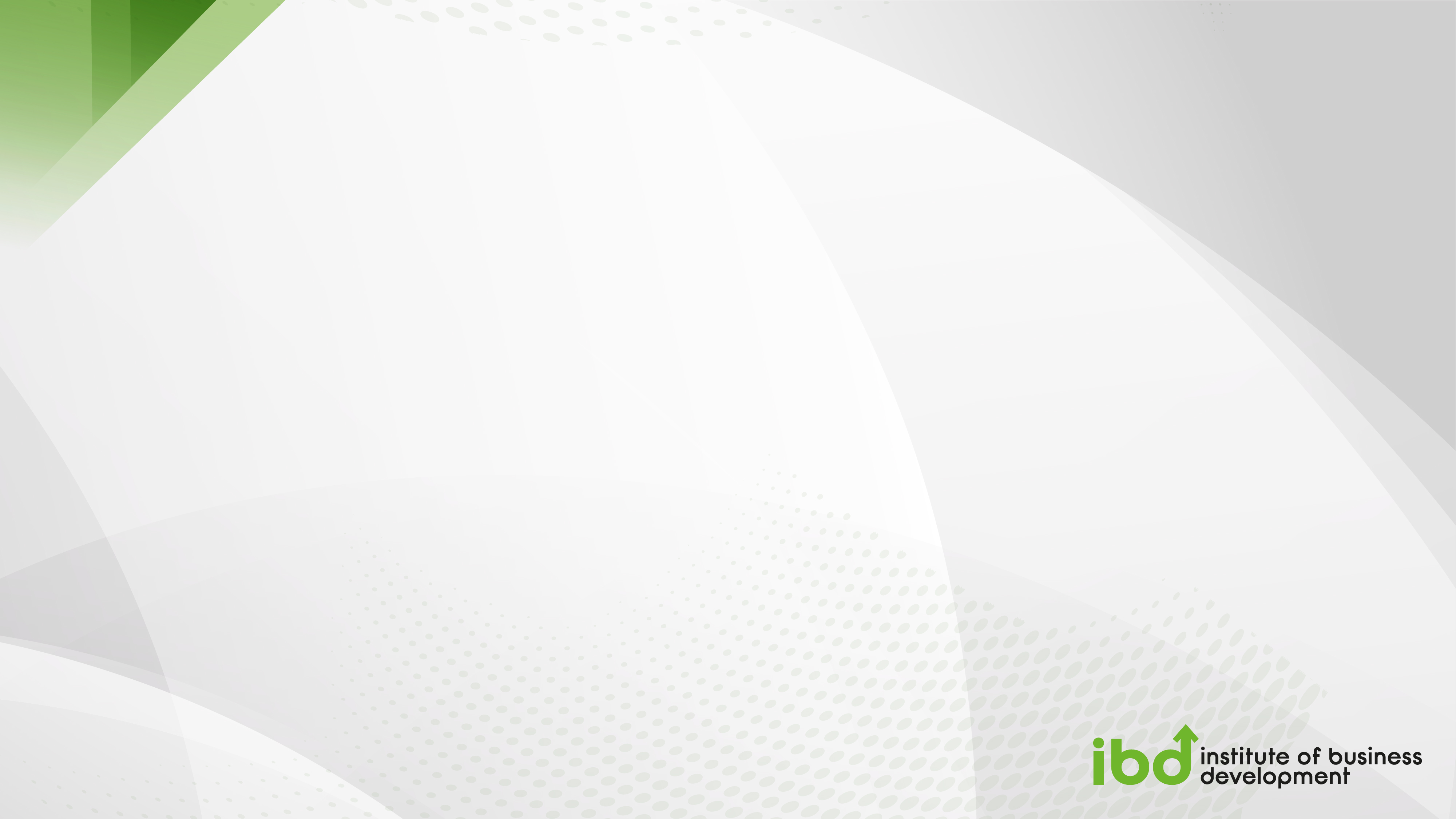 LA LEY DEL SEGURO SOCIAL
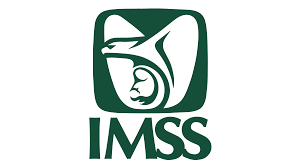 Régimen VOLUNTARIO
Forma de Contratación
Formas de acceder: 

Seguro de salud para la familia

Asegurado.

Núcleo familiar.

Familiares adicionales.

Persona ajena sin familia.
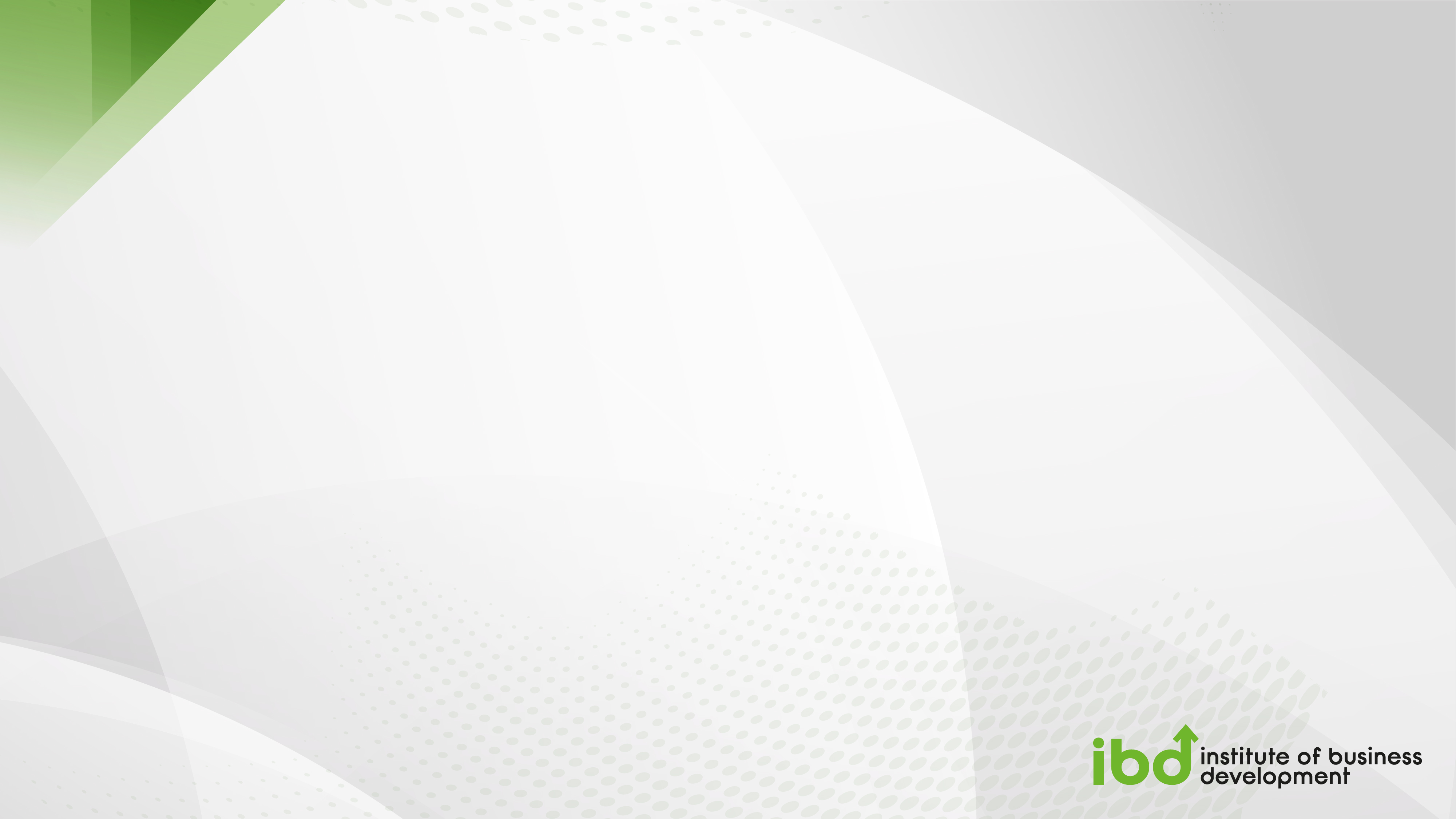 LA LEY DEL SEGURO SOCIAL
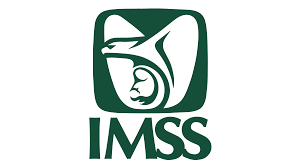 Régimen VOLUNTARIO
Forma de Contratación
Costos.
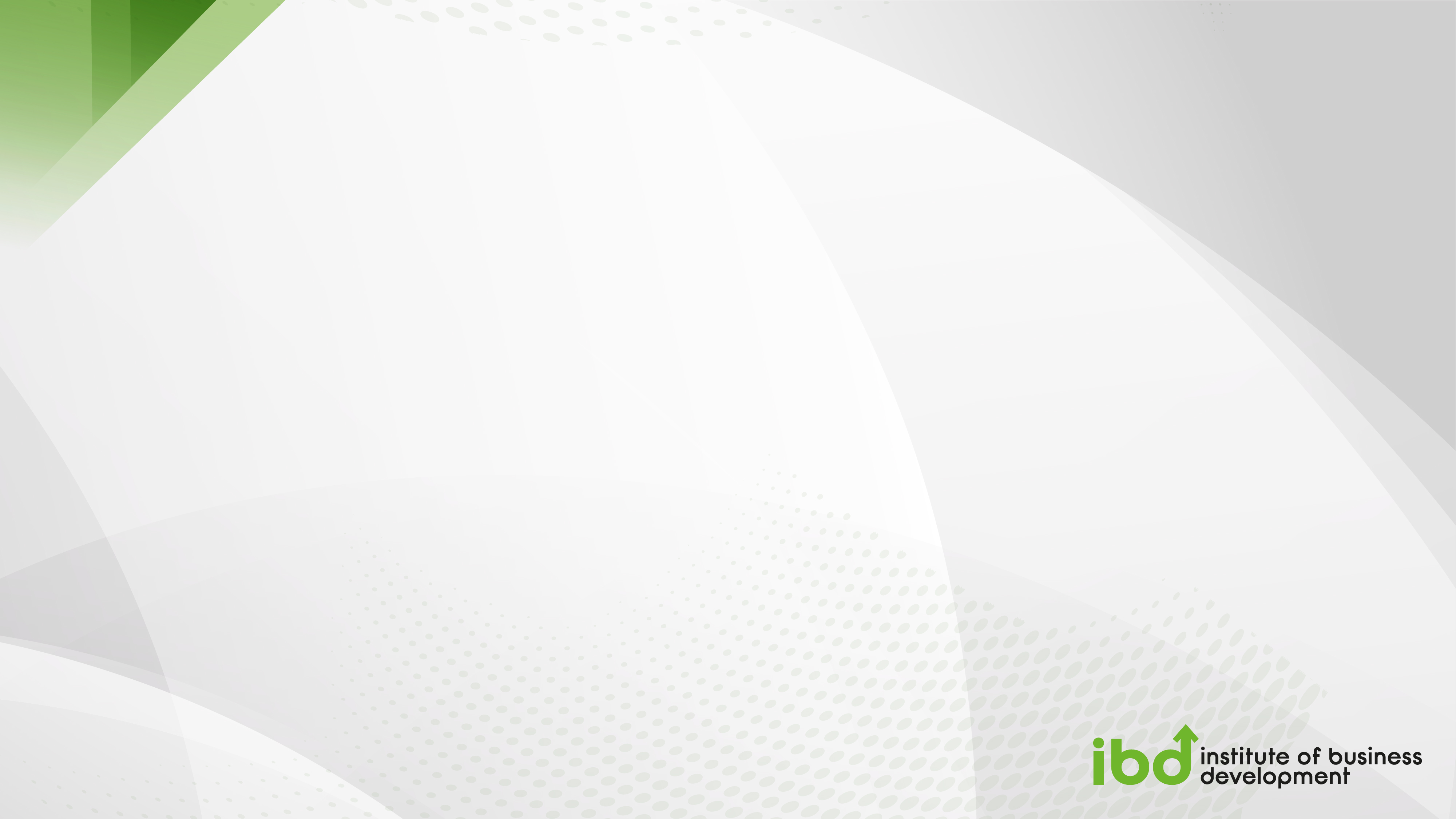 LA LEY DEL SEGURO SOCIAL
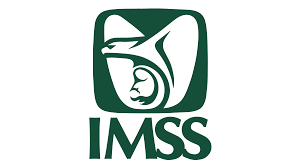 PROGRAMAS PILOTO
Personas Trabajadoras del Hogar.



Personas Trabajadoras Independientes brinda un esquema de aseguramiento similar al otorgado a trabajadores del régimen obligatorio
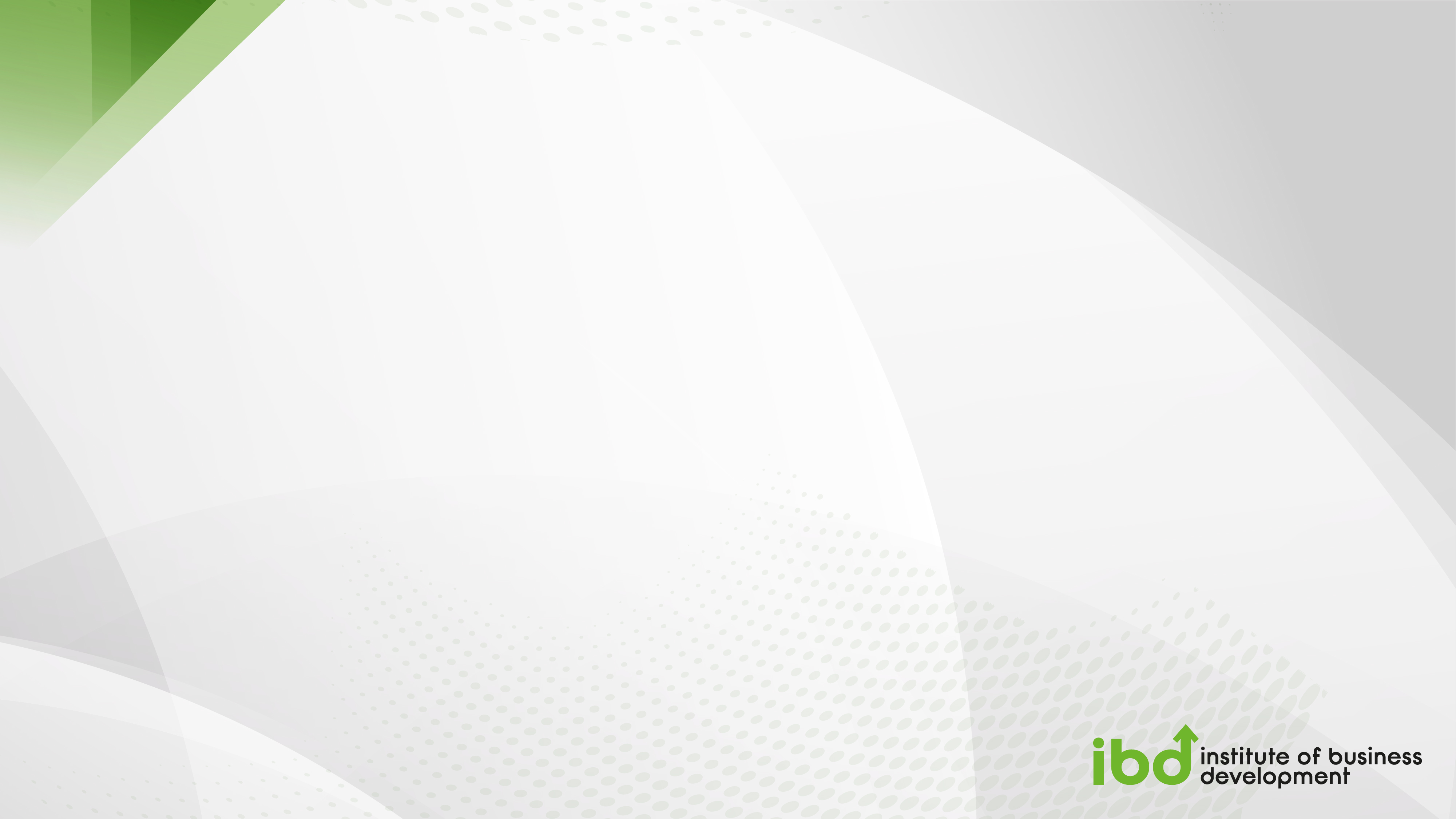 LA LEY DEL INFONAVIT
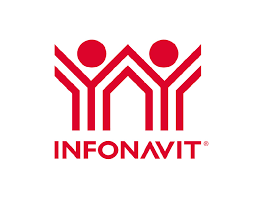 GENERALIDADES
Intereses
Hipoteca
Vivienda
Pagos de Crédito
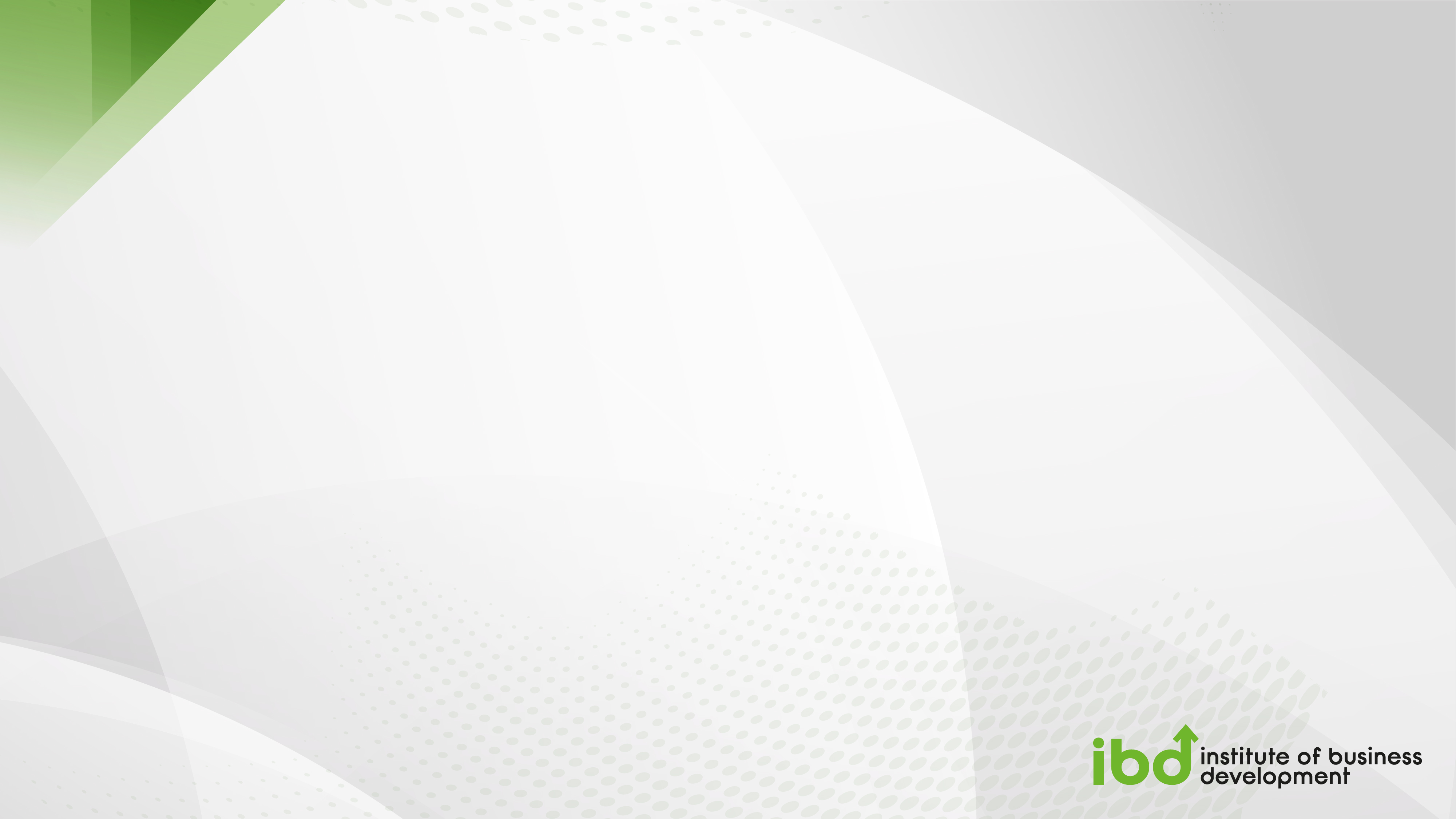 LA LEY DEL INFONAVIT
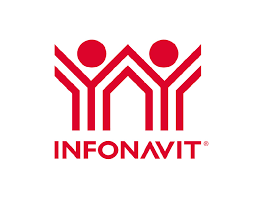 GENERALIDADES
NATURALEZA


OBJETO DEL INSTITUTO.


FINALIDAD DE LAS APORTACIONES PATRONALES
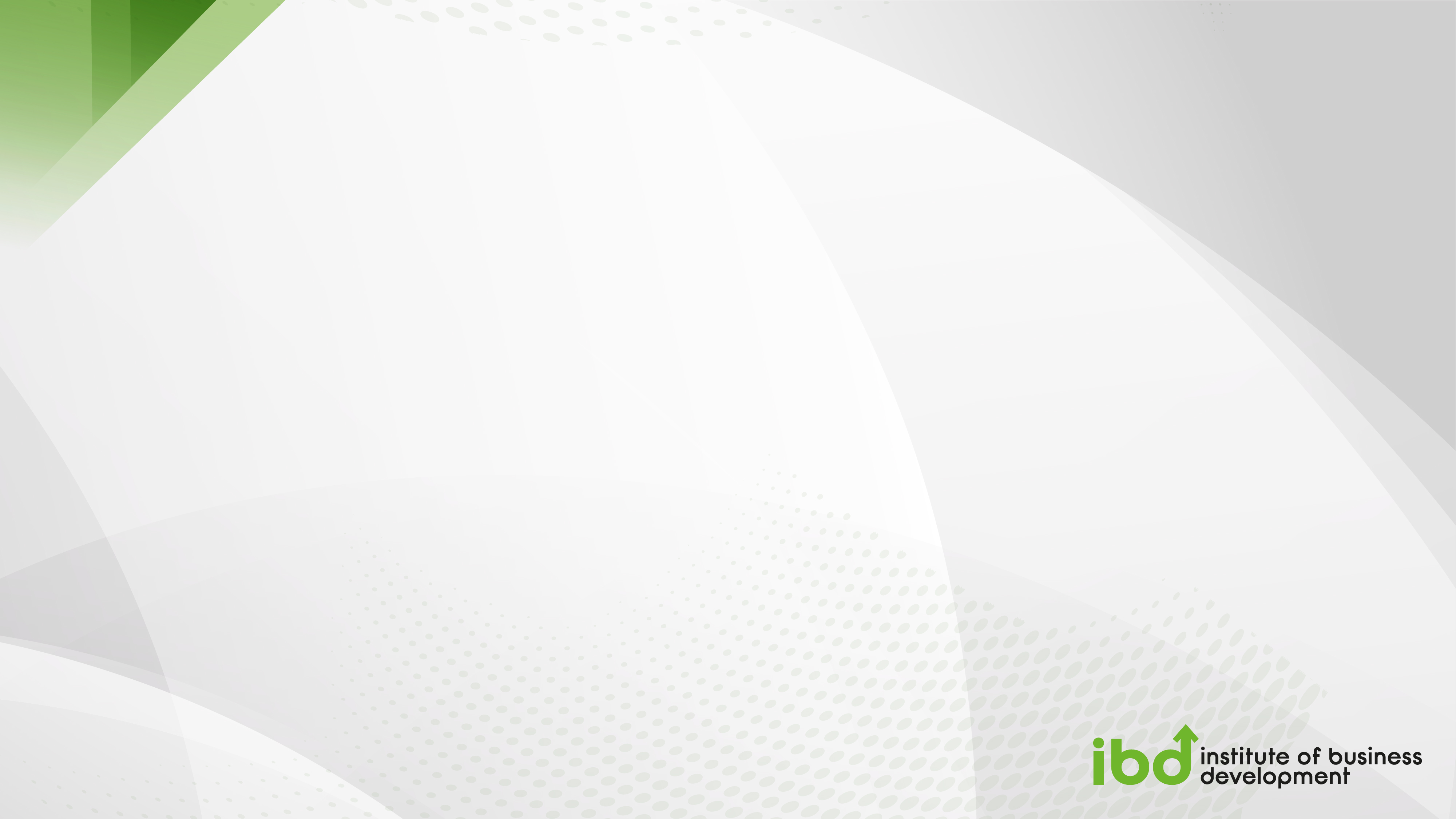 LA LEY DEL INFONAVIT
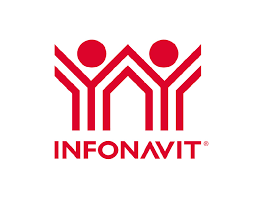 LOS CRÉDITOS Y SU PAGO
CRÉDITOS DE VIVIENDA

LÍNEA 1: Construcción de conjuntos habitacionales

LÍNEA 2: Adquisición de vivienda

LÍNEA 3: Construcción de Vivienda

LÍNEA 4: Reparación, ampliación o mejoras

LÍNEA 5: Pago de pasivos

AMORTIZACIONES ( NATURALEZA FISCAL)
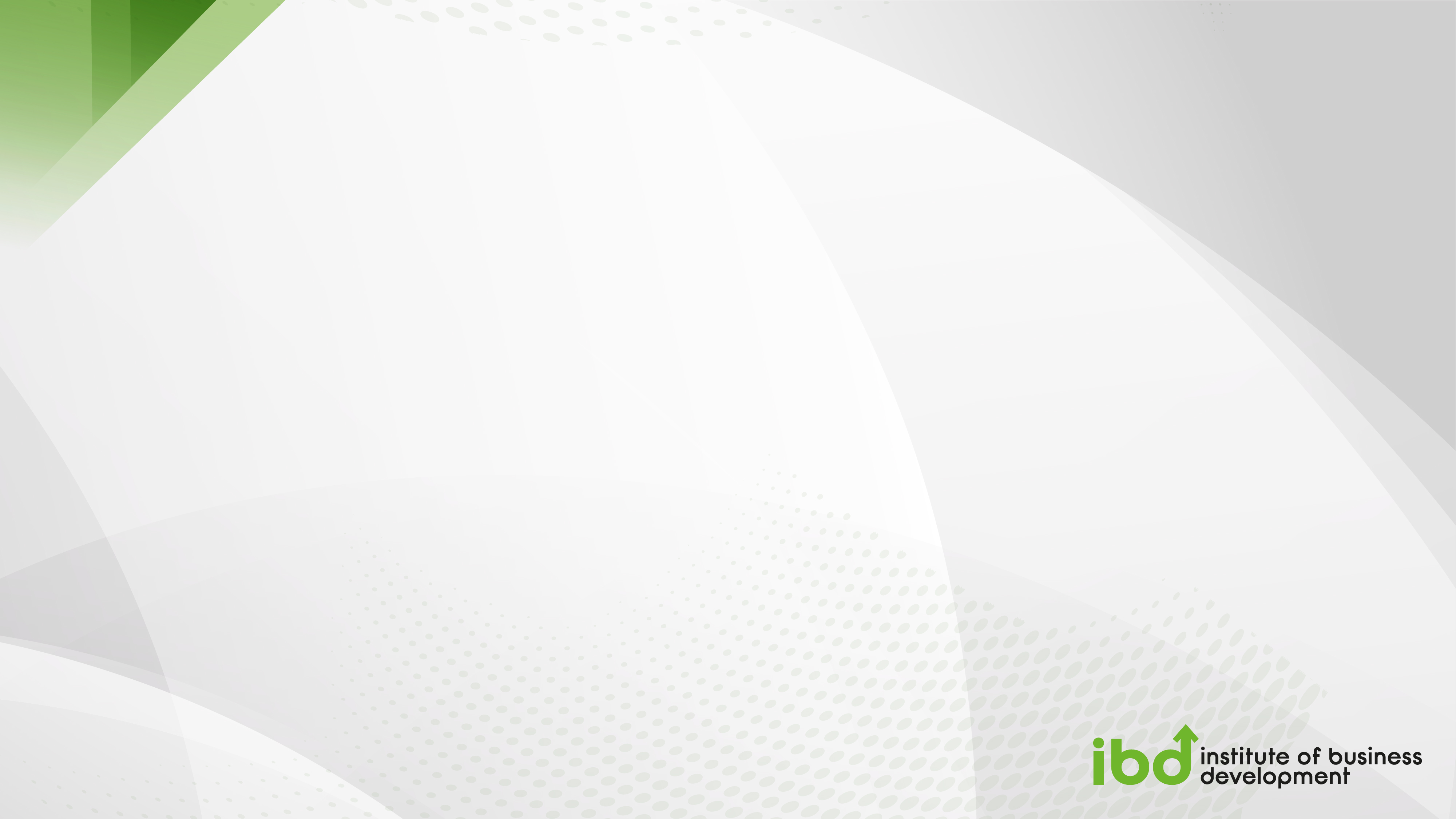 LA LEY DEL INFONAVIT
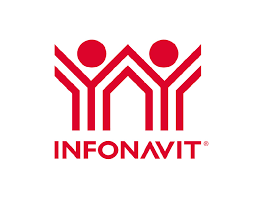 LOS CRÉDITOS Y SU PAGO
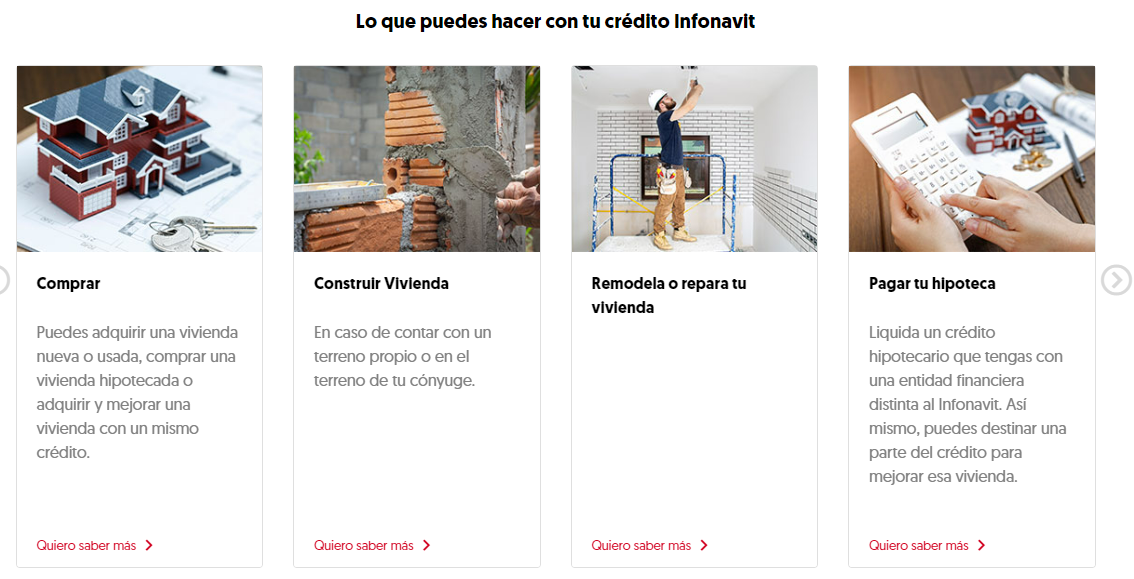 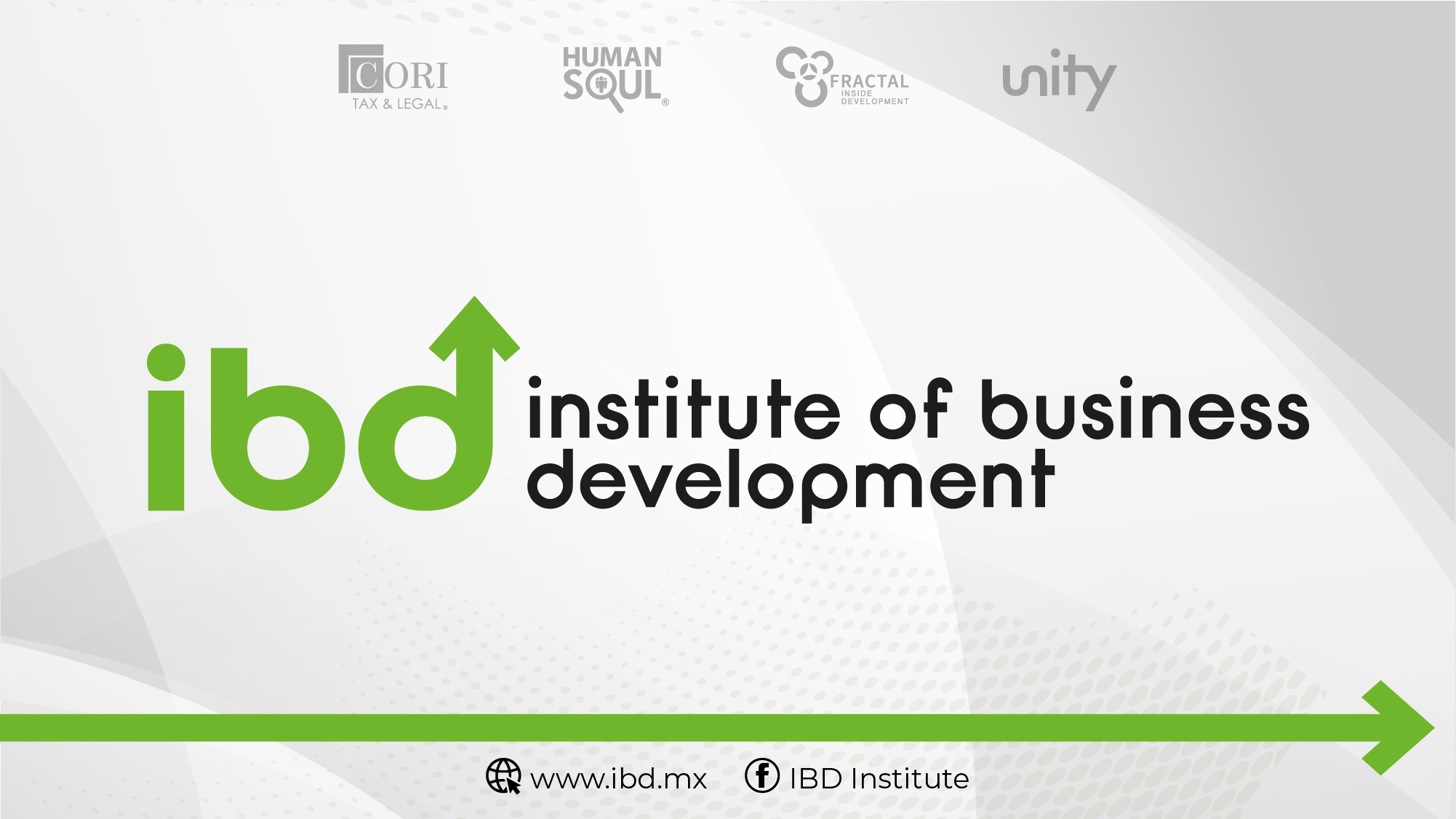